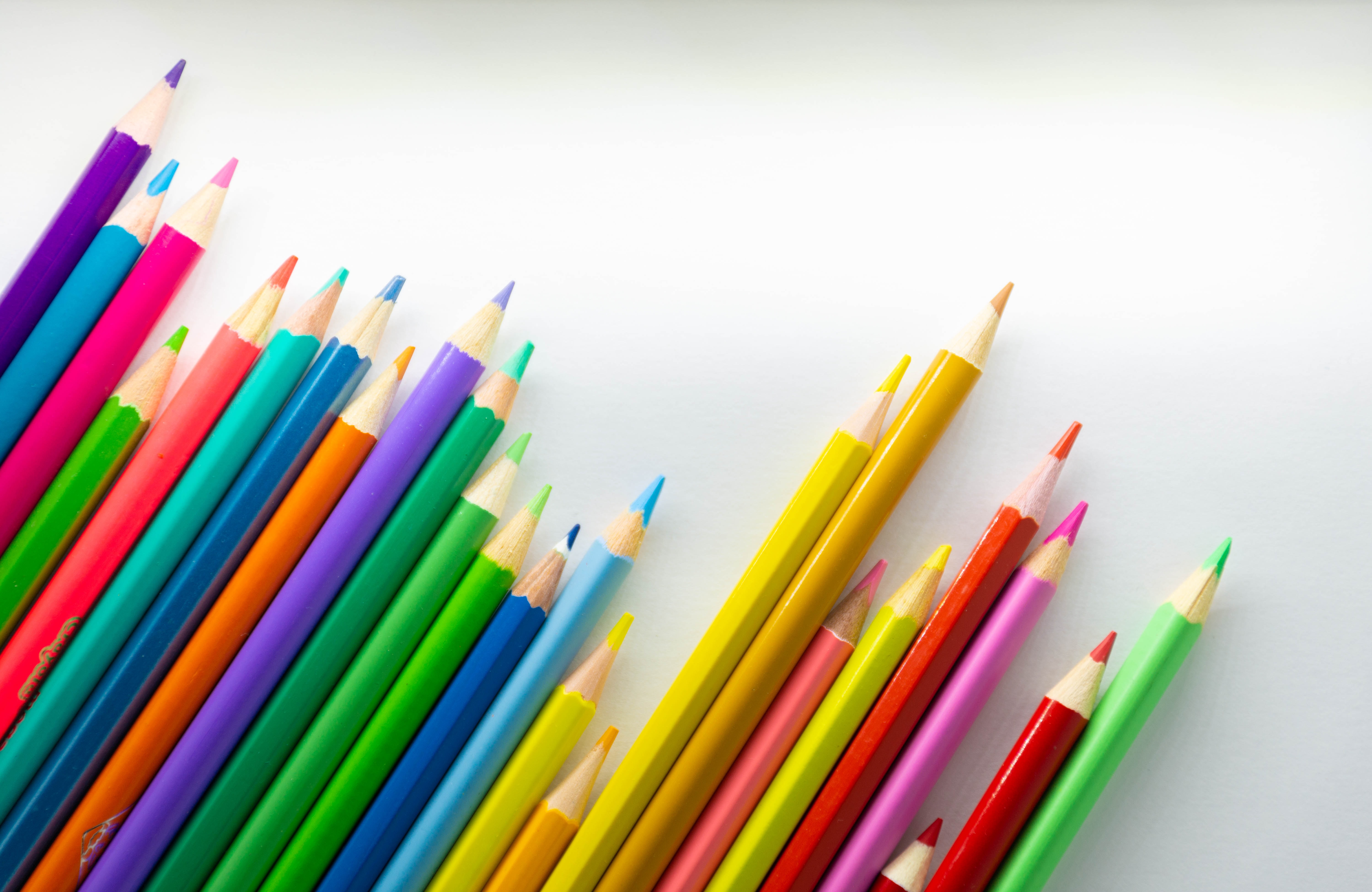 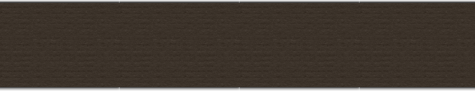 «Δια Βίου Εκπαίδευση Ενηλίκων και σύγχρονες ικανότητες στην αγορά εργασίας: Η περίπτωση της Ελλάδας»
Διπλωματική εργασία
Μπουρίκος Σπυρίδων
Επιβλέπουσα καθηγήτρια: Σαββατού Τσολακίδου(Ε.ΔΙ.Π)
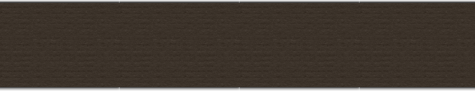 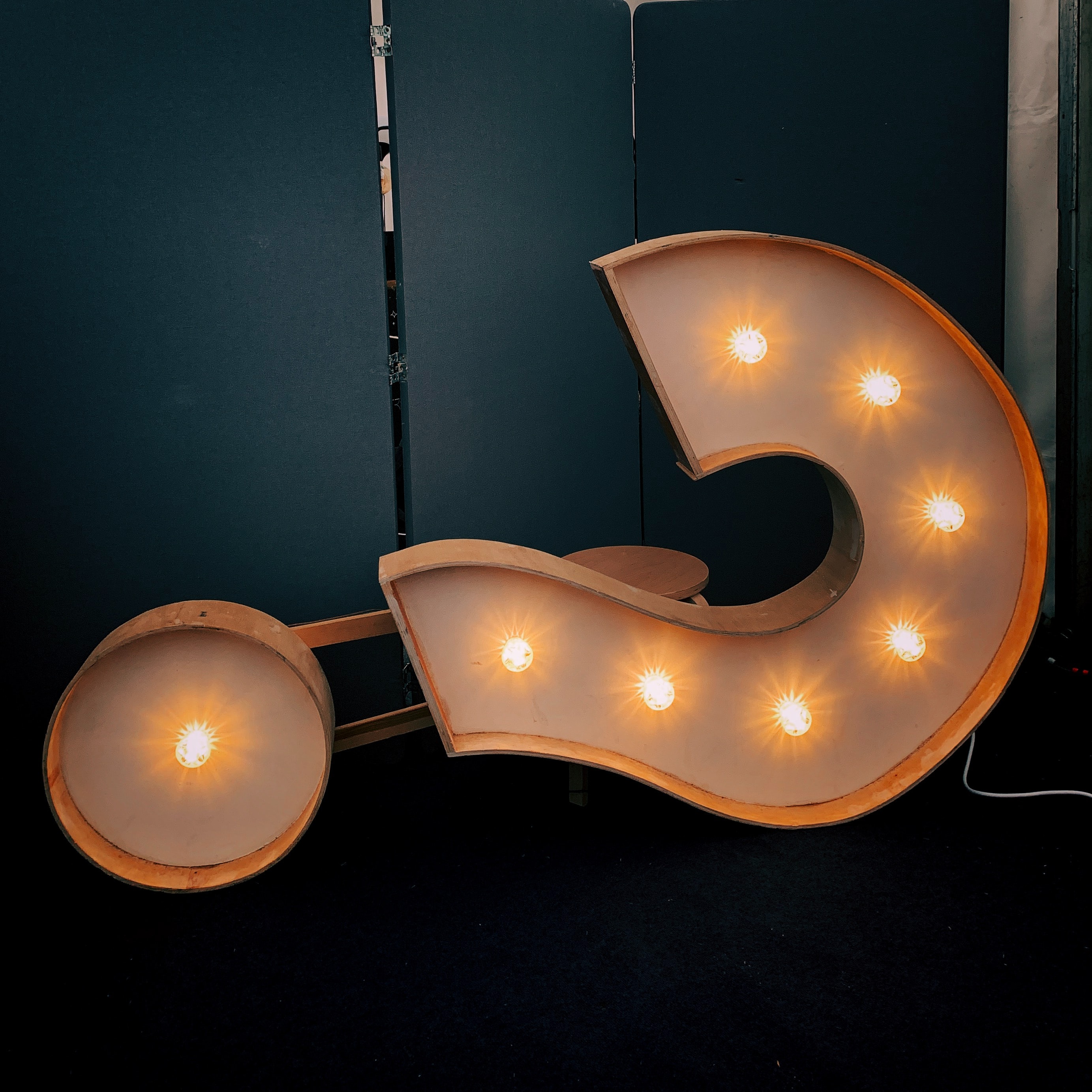 Στόχοι και αναγκαιότητα εργασίας
Στόχοι: Η διερεύνηση του βαθμού συμμετοχής ενηλίκων σε προγράμματα Δια Βίου Εκπαίδευσης (ΔΒΕ) και ο καθορισμών των απαραίτητων ικανοτήτων για το ανθρώπινο δυναμικό.

Αναγκαιότητα: Σε έναν κόσμο που αλλάζει συνεχώς, καθίσταται απαραίτητη η διαρκής καταγραφή των εκπαιδευτικών αναγκών των υποκειμένων και των τάσεων της αγοράς εργασίας.
1) Ανάγκη βελτίωσης των προγραμμάτων σπουδών και των υλικοτεχνικών υποδομών, παρά την παρατηρούμενη αύξηση συμμετοχής στη ΔΒΕ μετά την οικονομική κρίση στην Ελλάδα.
2) Ανισότητες και αποκλεισμός των κοινωνικά ευάλωτων ομάδων αναφορικά με τη συμμετοχή τους στη ΔΒΕ.
3) Το χάσμα δεξιοτήτων και οι τεχνολογικές αλλαγές γεννούν την ανάγκη καλλιέργειας των ψηφιακών και κοινωνικών ικανοτήτων.
Ερευνητικές υποθέσειςεργασίας
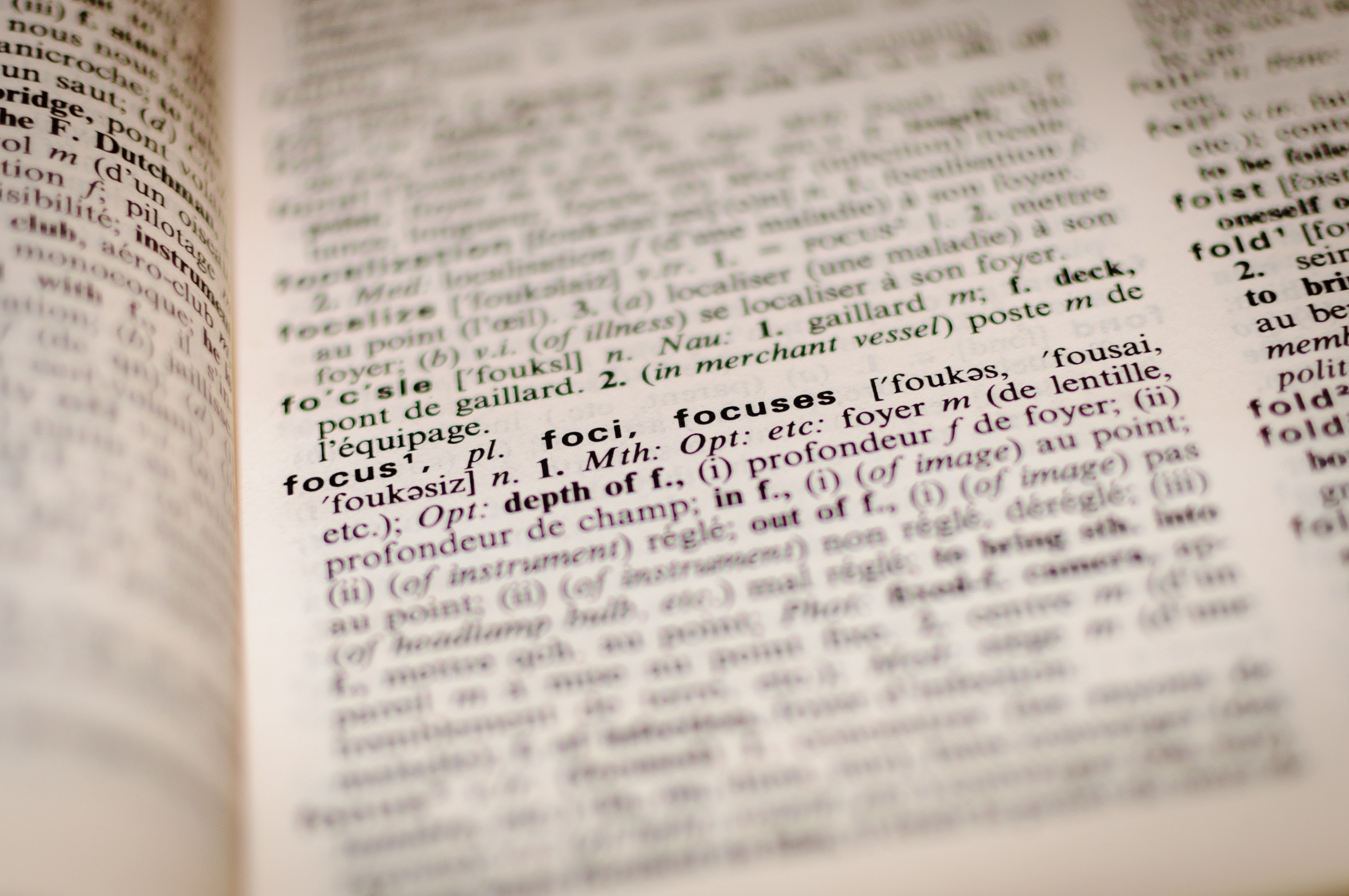 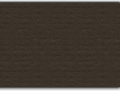 Αποσαφήνιση όρων
Δια Βίου Εκπαίδευση Ενηλίκων (ΔΒΕ): Ένα κράμα ανάμεσα στις έννοιες «Δια Βίου Μάθηση» και «Εκπαίδευση ενηλίκων». Είναι η διαδικασία απόκτησης γνώσεων και βελτίωσης των ικανοτήτων των υποκειμένων που συμβαίνει εκτός της τυπικής υποχρεωτικής εκπαίδευσης. 
Ικανότητες: Τα ταλέντα και οι κλίσεις των ατόμων που ταυτίζονται με την αποδεδειγμένη επάρκεια στη χρήση γνώσεων.
Δεξιότητες: Η δυνατότητα εφαρμογής στην πράξη των γνώσεων αξιοποιώντας την τεχνογνωσία, με σκοπό την περάτωση μιας εργασίας ή ενός στόχου.
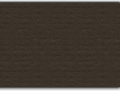 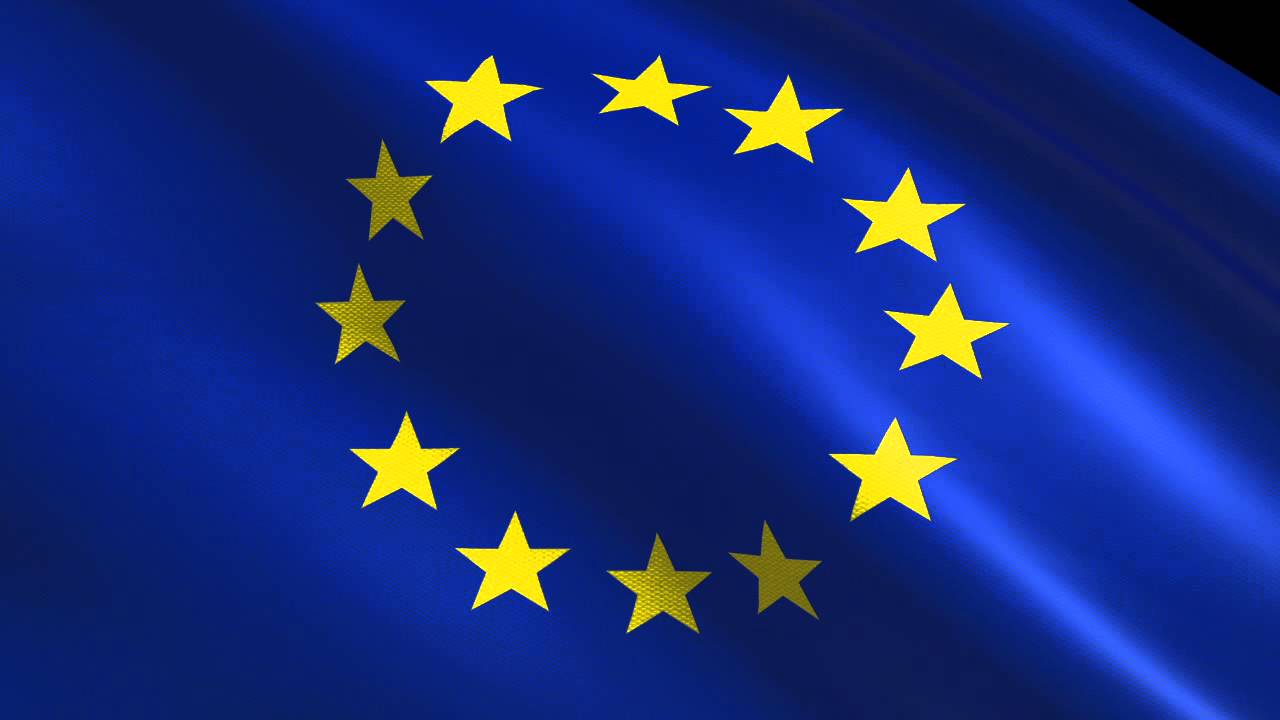 Η ΔΒΕ στην Ευρώπη
Από το 1960 απασχόλησε μερίδα διεθνών οργανισμών και μη κυβερνητικών οργανώσεων (UNESCO, Παγκόσμια Τράπεζα, ΟΟΣΑ) ως μέσο καταπολέμησης των κοινωνικών ανισοτήτων.

Από το 1990 η Ευρωπαϊκή Ένωση προώθησε τη ΔΒΕ ως κεφαλαιούχο αγαθό με οικονομική αξία, που δύναται να συμβάλλει στην κοινωνική και οικονομική ανάπτυξη.
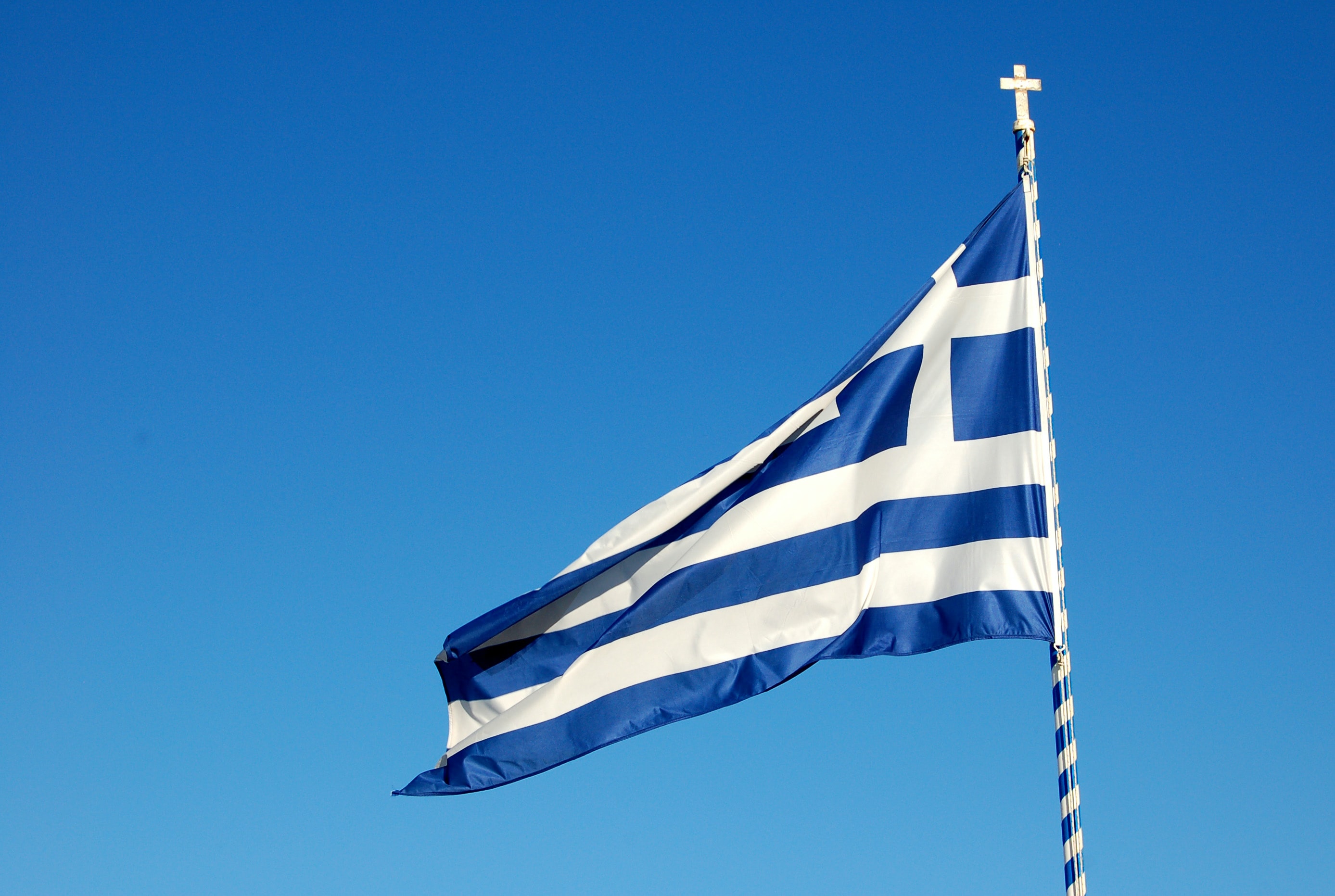 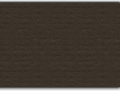 Η πορεία της ΔΒΕ στην Ελλάδα
Η ΔΒΕ αναπτύχθηκε και στην Ελλάδα, ιδιαίτερα μετά την είσοδο της χώρας στην ΕΟΚ (1981). Ακολούθησαν η ίδρυση του ΕΑΠ, των ΙΕΚ, των ΣΔΕ κ.ά, συμβαδίζοντας με ένα ευρωπαϊκό μοντέλο για την εκπαίδευση.  
Μετά την οικονομική κρίση, παρά το παρατηρούμενο υψηλό ενδιαφέρον συμμετοχής, διαπιστώνεται μια τάση ιδιωτικοποίησης. 
Η συρρίκνωση και οι συγχωνεύσεις δημόσιων φορέων με σημαντική συνεισφορά στη ΔΒΕ, σε συνδυασμό με την ελλιπή κρατική χρηματοδότηση, υπονομεύουν το πεδίο της ΔΒΕ στην Ελλάδα.
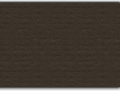 Προηγούμενες έρευνες
Χαμηλά ποσοστά της Ελλάδας στην ευρωπαϊκή σκηνή αναφορικά με τη ΔΒΕ.


Αυξητική τάση της συμμετοχής με αρκετές ανισότητες. Παράλληλη ανάγκη ενίσχυσης της ποιότητας των προγραμμάτων.

Χάσμα δεξιοτήτων ανάμεσα σε επιχειρήσεις και εργαζομένους και ελλείψεις σε ψηφιακές, κοινωνικές και τεχνικές ικανότητες.
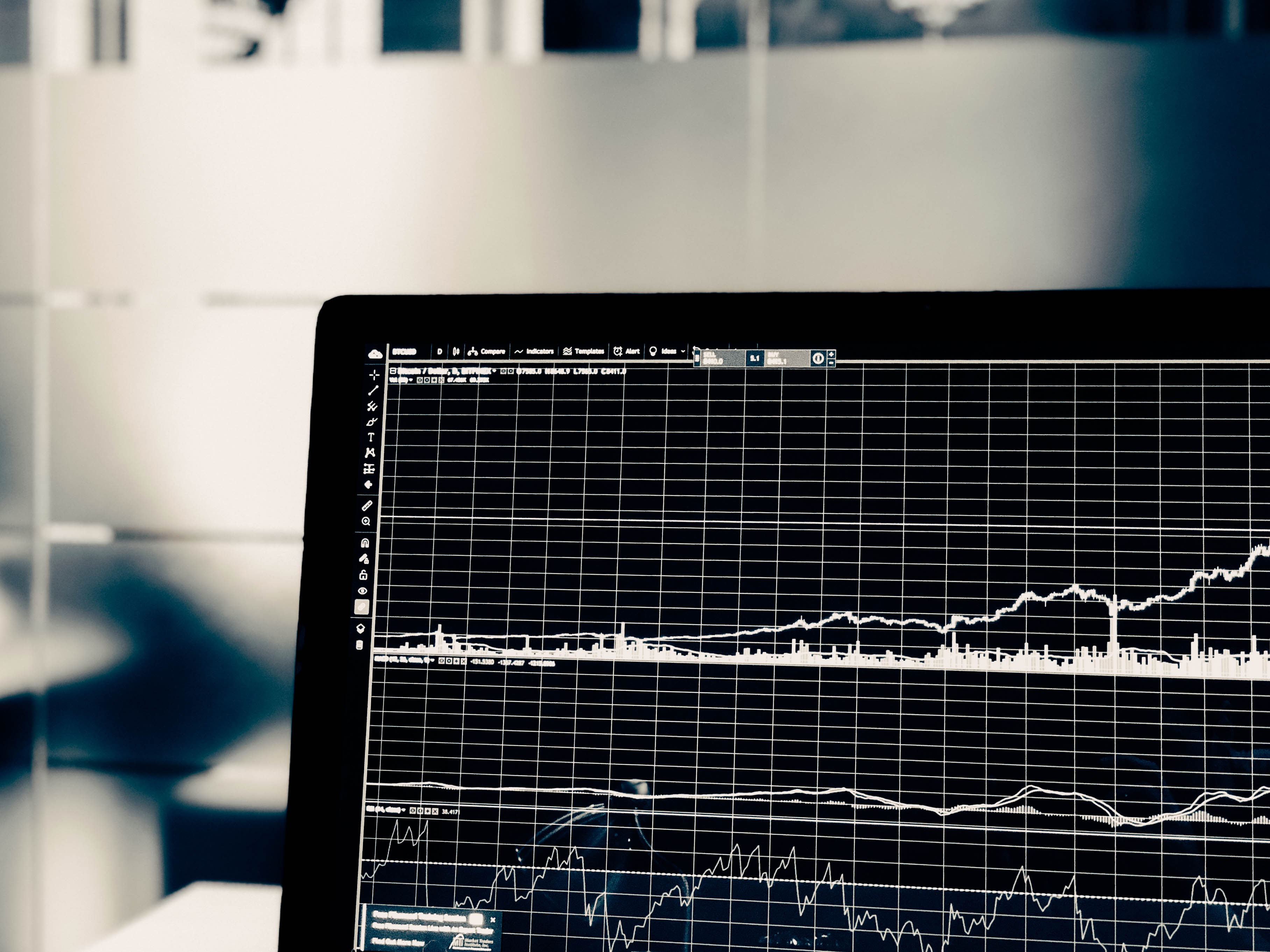 Μεθοδολογία της εν λόγω έρευνας
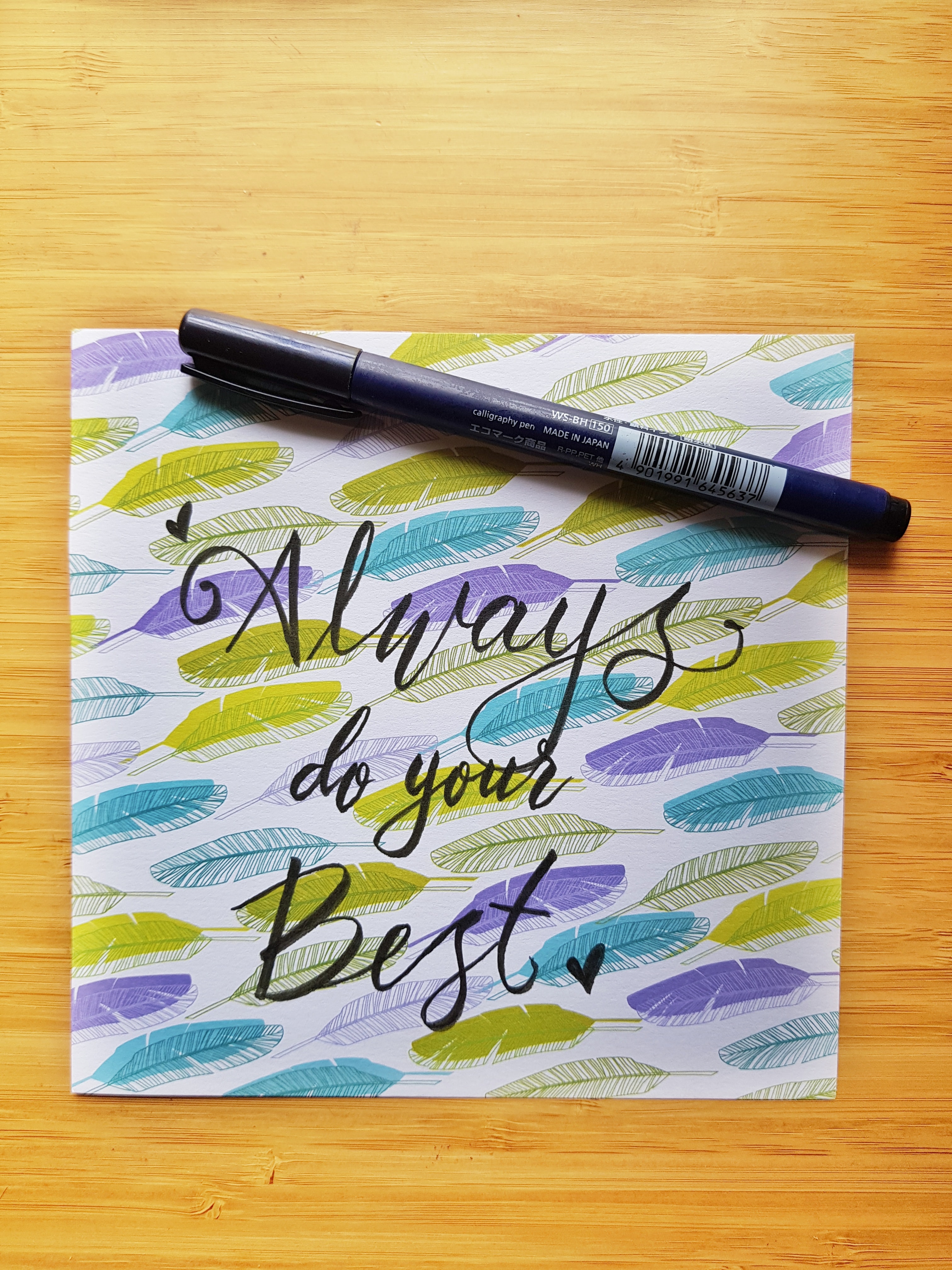 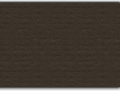 Κίνητρα και εμπόδια συμμετοχής που προέκυψαν
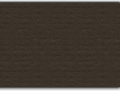 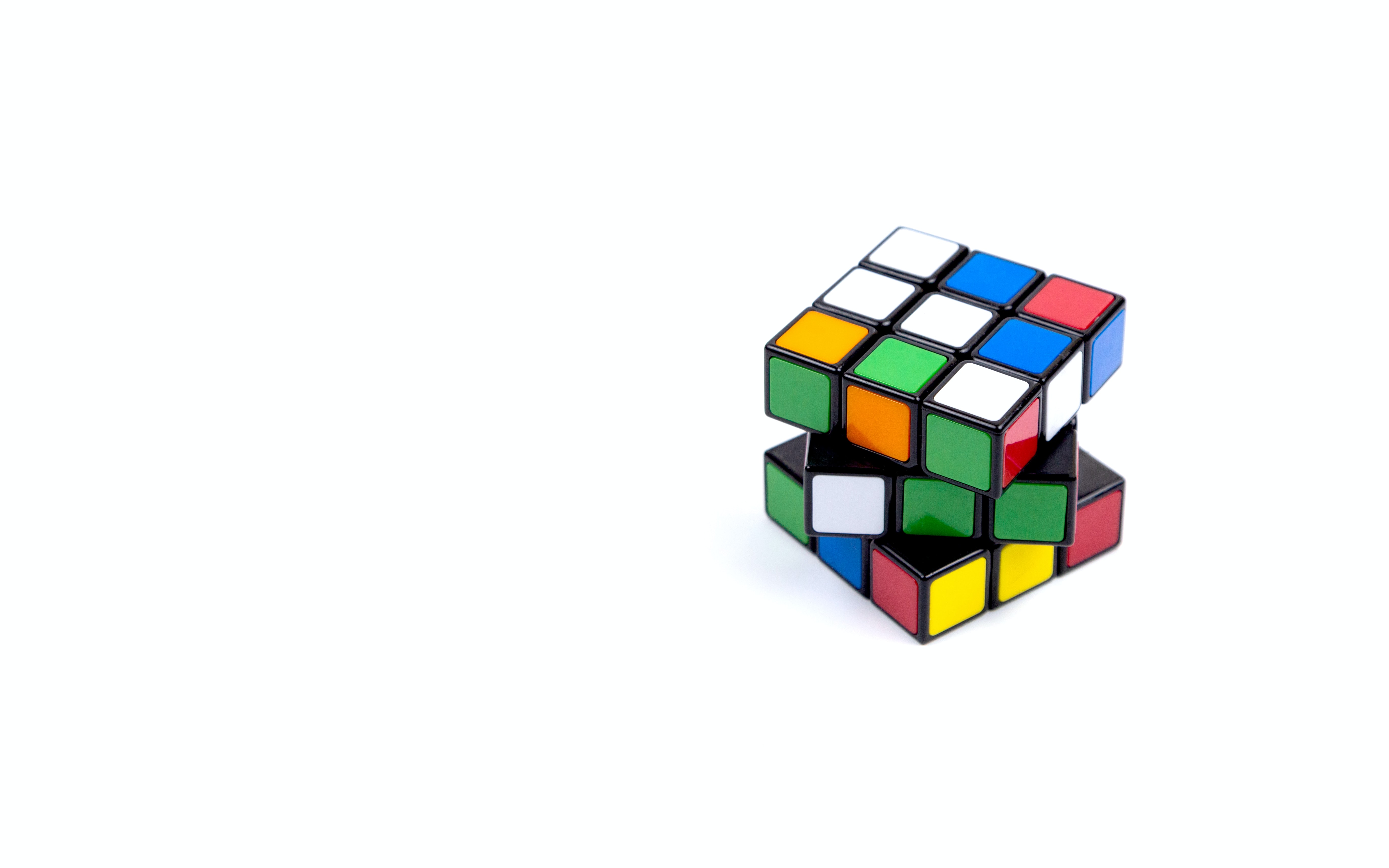 Παρατηρούμενες ανισότητες
Ικανότητες και χάσμα
Το 83% πιστεύει ότι υπάρχει χάσμα δεξιοτήτων. Όλοι οι ιδιοκτήτες επιχείρησης συμφώνησαν στο κενό ικανοτήτων.
Ως απάντηση στο χάσμα προτείνεται η ενδοεπιχειρησιακή κατάρτιση και ο εκσυγχρονισμός των προγραμμάτων ΔΒΕ.
Προτάσεις αντιμετώπισης αδυναμιών
Πού πρέπει να εστιάσουν μελλοντικές έρευνες
Στην καταγραφή των αναγκών κοινωνικά ευπαθών ομάδων, ηλικιωμένων άνω των 64 ετών και πολιτών από απομακρυσμένες περιοχές
Στη συνεχή διερεύνηση των απαιτήσεων των εργοδοτών για δεξιότητες και του ποσοστού των επιχειρήσεων που παρέχουν ενδοεπιχειρησιακή κατάρτιση στην Ελλάδα
Στη σύγκριση των ευρημάτων με αντίστοιχες έρευνες πριν την πανδημία του ιού COVID-19, εξετάζοντας τυχόν μεταβολές στις εκπαιδευτικές ανάγκες για διαρκή προσαρμογή των προγραμμάτων
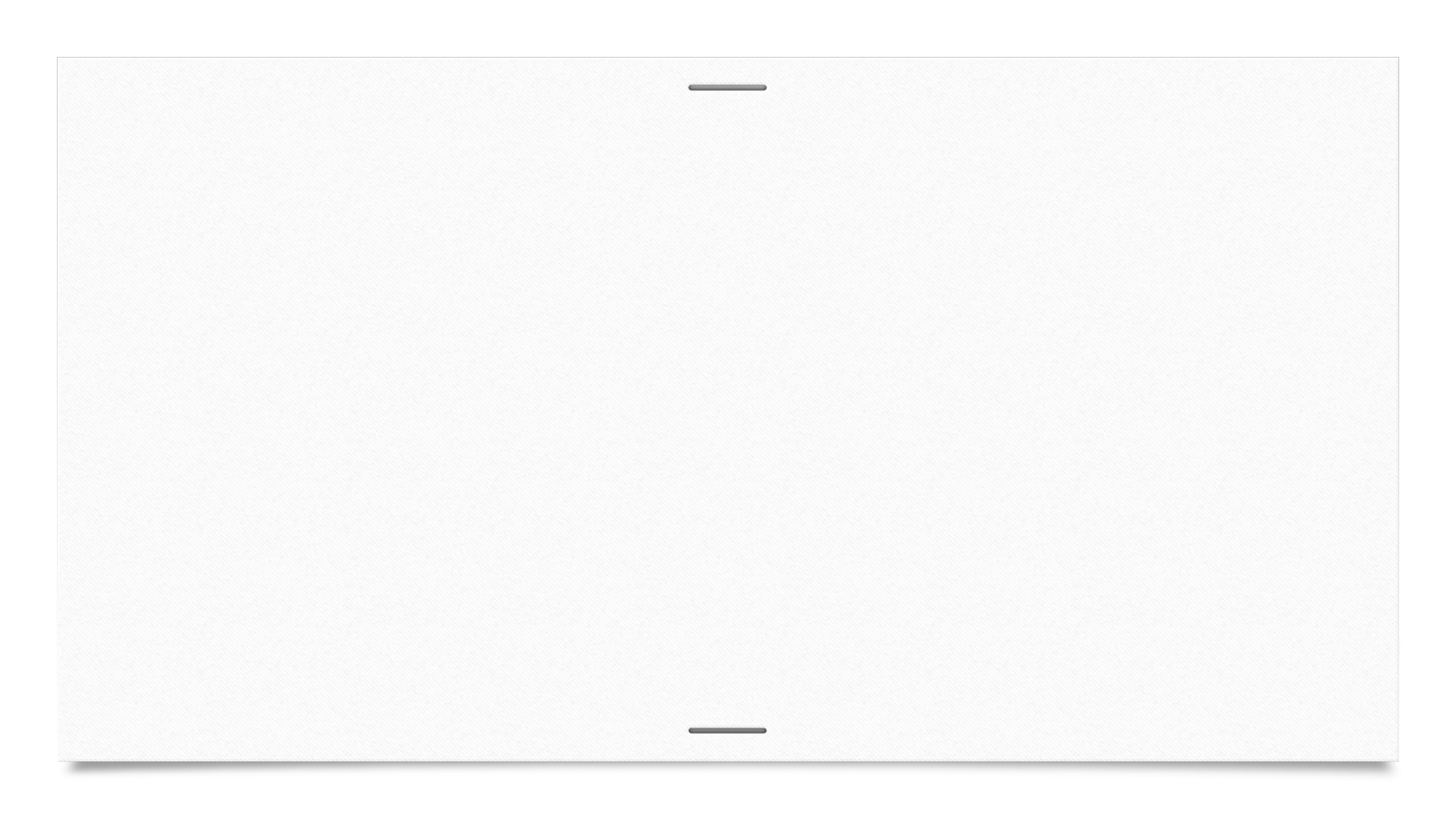 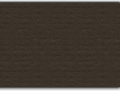 Σας ευχαριστώ θερμά!
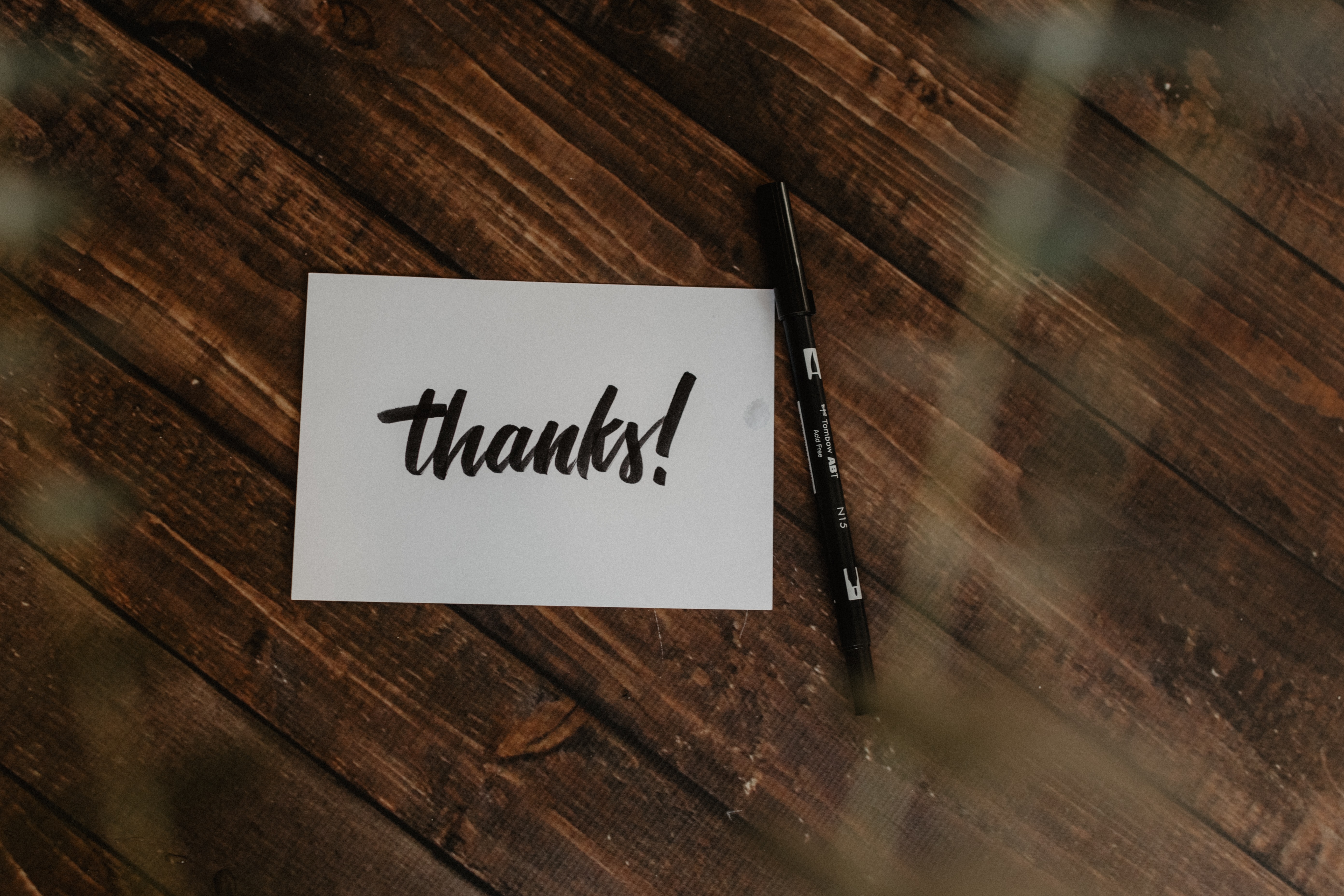 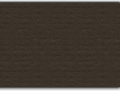